Фразеологизмы № 4 

  СО СЛОВАМИ «ВОДА», «ОГОНЬ»
Презентацию выполнила 
учитель начальных классов 
МОУ СОШ  № 23 г. 
                              Слётова Л.А.
Водой не разольёшь
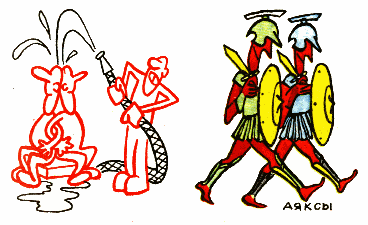 -  очень дружны, неразлучны,   всегда вместе.
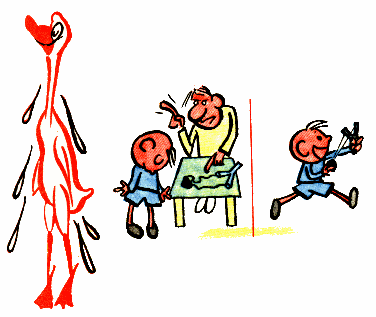 Как с гуся вода
– все человеку нипочем.
Как рыба в воде
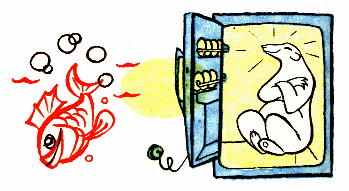 – чувствовать себя уверенно, очень хорошо ориентироваться, хорошо в чем-либо разбираться,
Вилами на воде написано
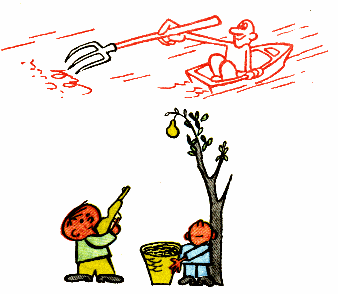 – еще не известно как будет, исход не ясен, по аналогии: «бабушка надвое сказала».
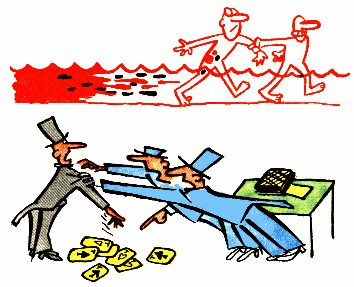 Вывести на чистую воду
– разоблачить темные дела, уличить во лжи.
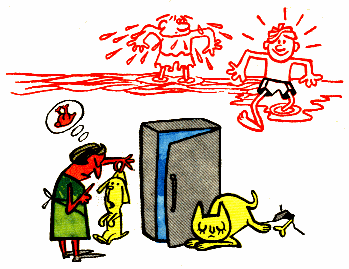 Выйти сухим из воды
– остаться безнаказанным, без плохих последствий.
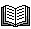 Как в воду глядел
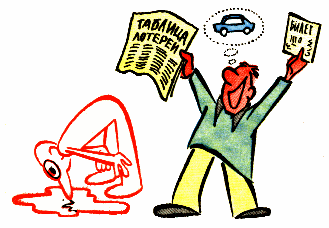 – как будто знал заранее, предвидел, точно предсказал события.
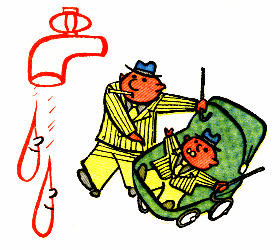 Как две капли в воды
– очень похожи, неотличимы.
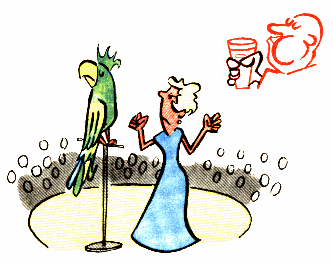 Воды в рот набрал
– молчит  и не желает отвечать.
Как в воду канул
– пропал, бесследно, без вести исчез.
Как в воду опущенный
– печальный,  грустный.
Тише воды, ниже травы
– скромно, незаметно себя вести.
Подливать масла в огонь
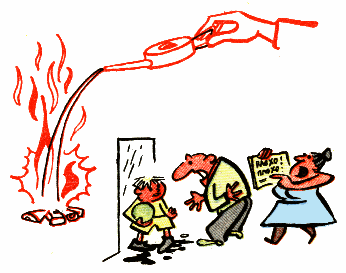 какими-либо действиями, поступками обострять отношения,  усиливать 
какие-либо настроения
 (чаще отрицательные).
Моё замечание только подлило масла в огонь. Спор разгорелся с новой силой.
dictionary.bravica.ru›phraseological/word
http://www.topreferat.ru/ - происхождение фразеологизмов
    http://go.mail.ru/ -фразеологизмы
    http://www.ostrov.net.ua/forum/printthread.
Веселый фразеологический словарь для детей
Рассылки Subscribe.Ru. Новости и обновления на сайте "Все для детей". Подписаться письмом. … Подписаться на новости нашего сайта по E-mail. Веселый фразеологический словарь для детей